Guess the Sounds 
Indoor Edition
How to Play
In this activity, the object of the game is to identify the sound played on an audio clip.
Ensure the volume is on and turned up on your computer or device.
Click on the sound image.
An audio clip will play.
Try to identify what the sound is. You can write your answer down if you wish.
Click on the sound image again if you wish to replay the sound.
To show the answer, click anywhere on the screen (other than the sound image).
Click the page again to go to the next sound and repeat.
Option: An answer key is listed at the end of the presentation. You could print off these words (without the number) and cut out as individual pieces, then use them to help decide on what the sound could be.
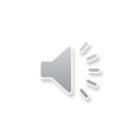 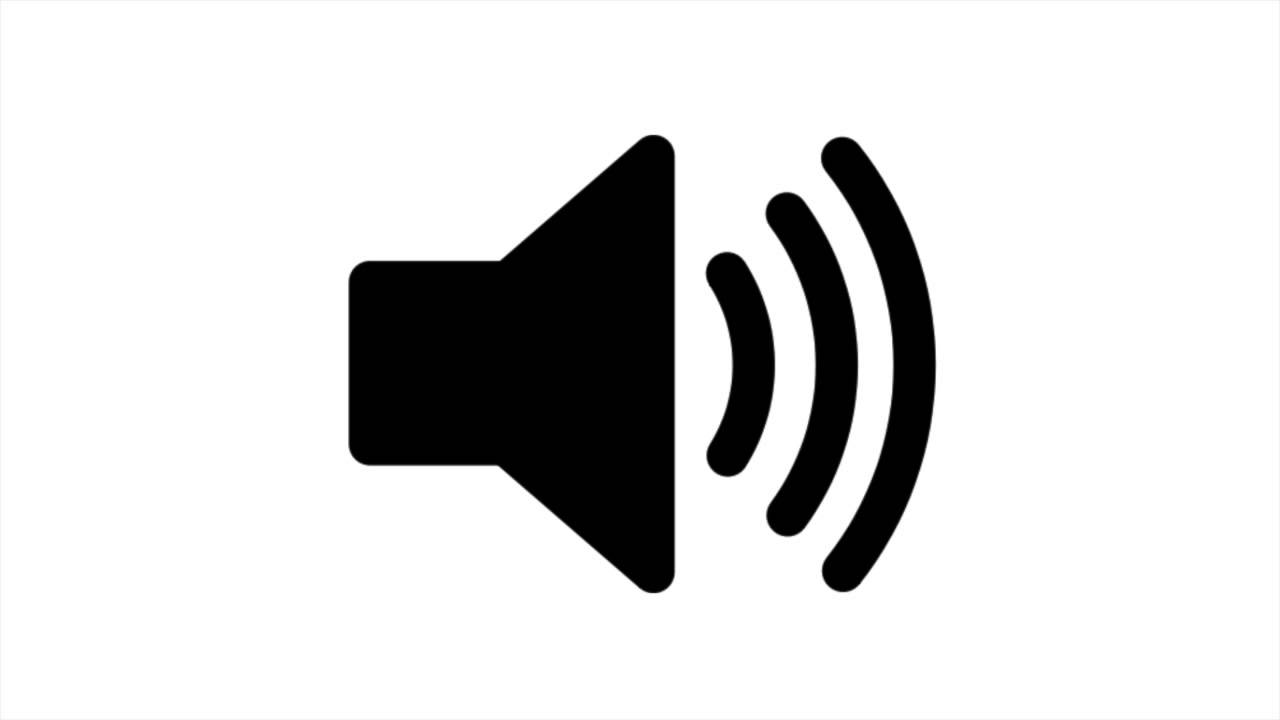 Sounds at Home
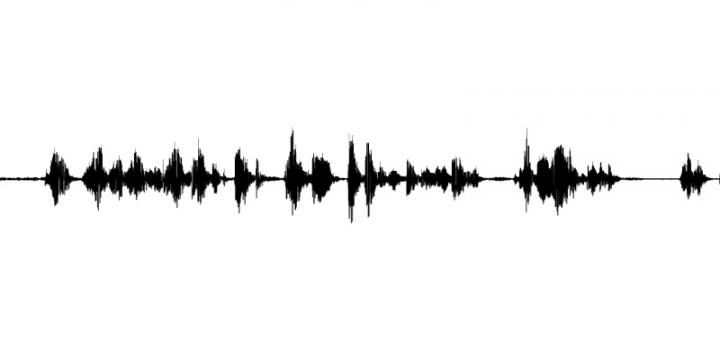 Name that sound…
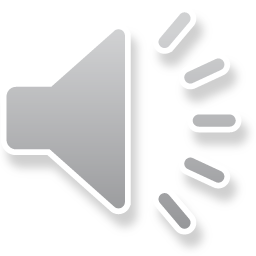 Clock chiming
Name that sound…
Pouring soda in a glass
Name that sound…
Hairdryer
Name that sound…
Doorbell
Name that sound…
Tea kettle whistling
Name that sound…
Water running in a sink
Name that sound…
Telephone ringing
Name that sound…
Fire crackling in a fire place
Name that sound…
Ice dropping into a glass
Name that sound…
Vacuum
Name that sound…
Toilet flushing
Name that sound…
Lightbulb breaking
Name that sound…
Door opening/ door closing
Name that sound…
Water running in a shower
Answer Key – Indoor Sounds
If you liked this game…
We have an “Outdoor Sounds” version as well
Find Us on the Web
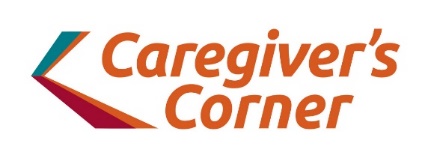 For more information, resources and helpful videos visit the McCormick Care Group “Caregiver’s Corner” website 

Like us on Facebook“McCormick Dementia Services”

Subscribe to our YouTube channel “McCormick Care Group”
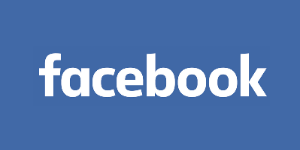 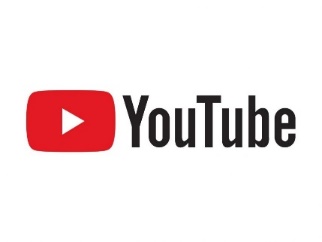